3GPP TSG-RAN WG4 Meeting #95-e           		 R4-200xxxx 
Electronic meeting, May 25 – June 5, 2020
Status and WF on BS antenna parameters in response to ITU-R LS[138] FS_6425_10500_MHz
Moderator(Ericsson)
Background
ITU-R WP5D sent LS to 3GPP asking for IMT parameters in a given list of frequency ranges.
RAN4 started discussion on those parameters in RAN4#94-e-bis.
Follow up discussion happened in the 1st round of RAN4#-95e.
Misalignments have been noticed on some definition, what objectives should be targeted when setting those parameters.
During the 1st round , it was proposed to focus on few key parameters and a compromise was proposed on values for array configuration and elements spacing. But this was not accepted, some companies preferred to stick with their initial proposals.
This WF is identifying the observed misalignments and list the different proposals for array configuration and elements spacing for further discussion and possible agreement.
Sub-arrays - vertical element spacing
Antenna model should consider sub-arrays
Definition of vertical element spacing dv:
Without sub-array: distance between 2 elements.
For 2x1 sub-array, elements are grouped 2 by 2, the vertical element spacing becomes twice the distance in between individual element, as shown below:
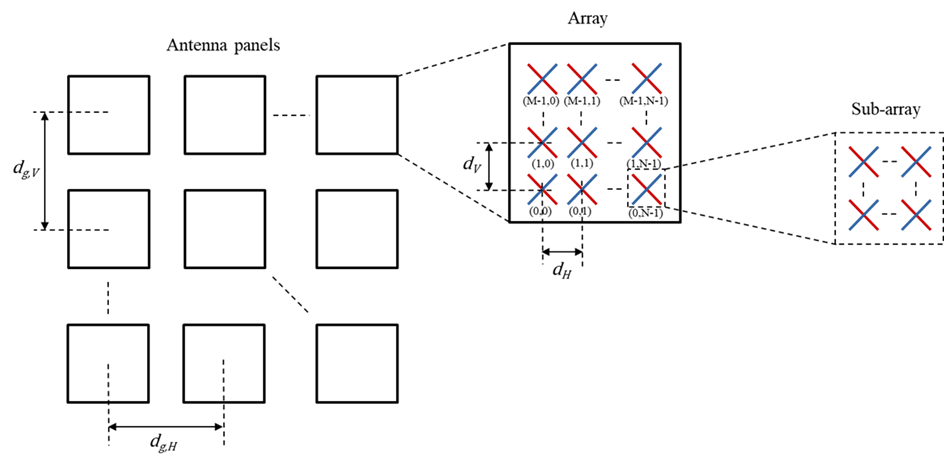 Objective (Agreed)
First priority when selecting the antenna parameters communicated to ITU-R :
Parameters need to be representative of deployed or future products.
In addition, further optimization on beamforming properties can be discussed and agreed on.
Optimization may be different for different frequency ranges
General questions
Should we present different sets of parameters:
For each scenario (e.g rural, ..)
Yes / No
For a subset of scenario (e.g. All macro based scenarios: macro urban and macro sub-urban)
Yes / No
For different frequency ranges (e.g. <2.5GHz, 2.5-5GHz, >6GHz)
Yes / No
For the same scenario, should we consider parameters for antenna with sub-arrays and antenna without sub-array?
Yes / No
Antenna Array configuration  < 5GHz
In the potential agreement, 8x8 means there are 8 vertical and 8 horizontal radiating elements. In the sub-array case, one implementation is 2 vertical radiating elements are combined in a 2x1 sub-array. FFS if Rural is only considered for <3GHz
Radiated elements separation <5GHz
Antenna Array configuration  >6GHz
In the potential agreement, sub-array implementation is allowed
Radiated elements separation >6GHz
Reference
[1] R4-2006110, Nokia, Nokia Shanghai Bell
[2] R4-2006111, Nokia, Nokia Shanghai Bell
[3] R4-2006288, CATT
[4] R4-2006289, CATT
[5] R4-2006924, Ericsson
[6] R4-2007309, Huawei
[7] R4-2007310, Huawei
[8] R4-2007393, ZTE
[9] R4-2008111, Ericsson
[10] R4-2008328, 1st Round Summary, Ericsson